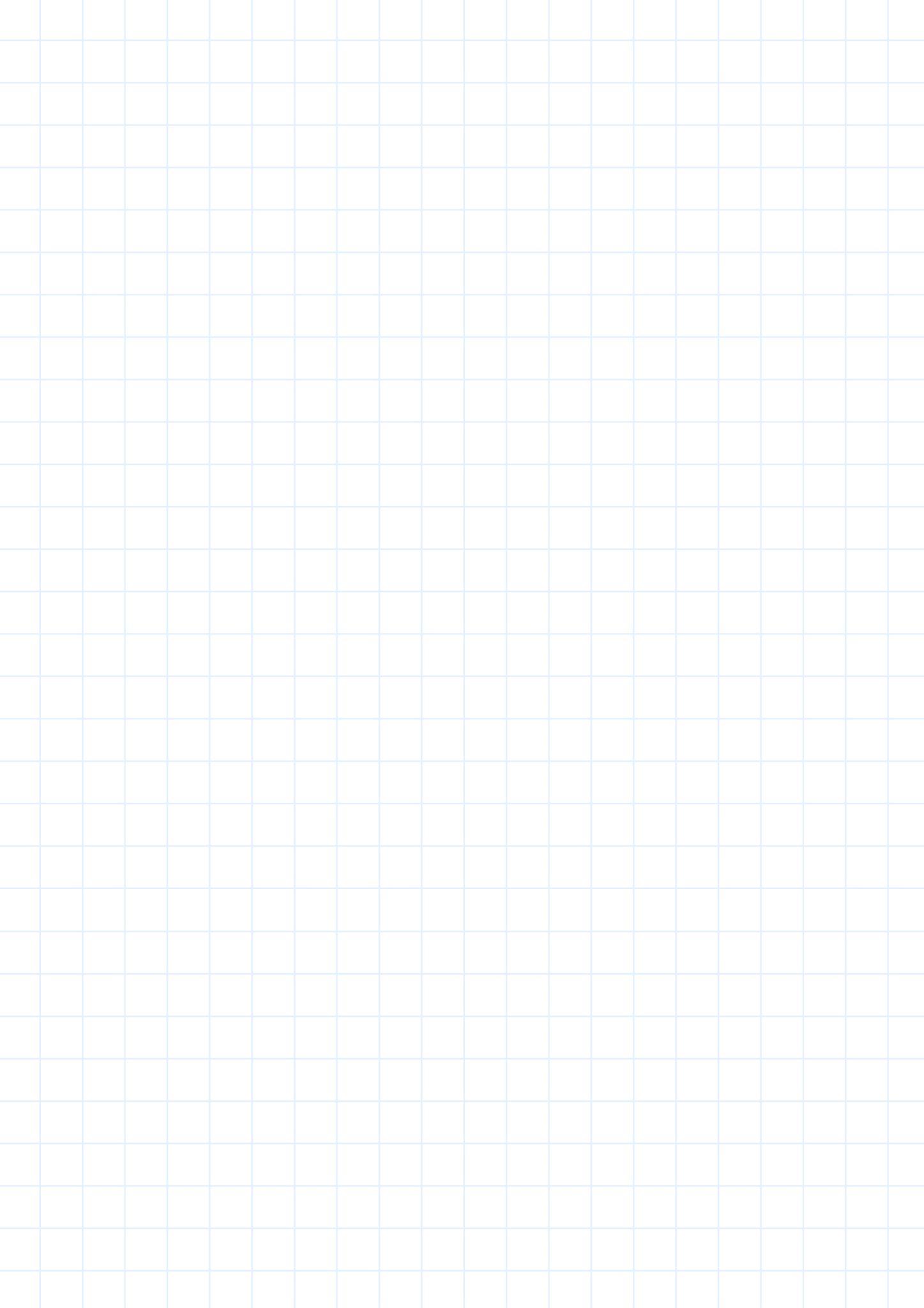 My Chore Chart
Reward:
Name:
Daily Tasks:
Week of: